X-ray lithography (XRL)
Overview and resolution limit.
X-ray source ( electron impact and synchrotron radiation).
X-ray absorption and scattering.
X-ray lithography resist (PMMA and SU-8).
X-ray lithography mask (absorber on membrane).
LIGA process (for high aspect ratio metal structure).
Zone plate for x-ray focusing and x-ray microscopy.
ECE 730: Fabrication in the nanoscale: principles, technology and applications 
Instructor: Bo Cui, ECE, University of Waterloo; http://ece.uwaterloo.ca/~bcui/
Textbook: Nanofabrication: principles, capabilities and limits, by Zheng Cui
X-ray lithography: mask membrane materials
X-ray mask membrane materials:
Thin (1-2m) membranes from silicon, silicon nitride,  boron nitride, titanium or diamond, for high resolution (<100nm) using longer wavelength (few nm). Very difficult to make and fragile.
Low Z thick (>100m) “sheets” from graphite, beryllium or kapton (polyimide), for high aspect ratio (low resolution >1m, LIGA process) using shorter wavelength (<5Å).

Requirement:
Good x-ray and optical (for alignment) transmission
Compatible with plating of Au absorber
Radiation resistant
Good mechanical stability, low internal stress (no bending or deformation)
Good thermal conductivity (no overheating)
Compatible with established mask making processes and equipment
Absorber Structure
Membrane
Optical image of a mask
Mask Frame
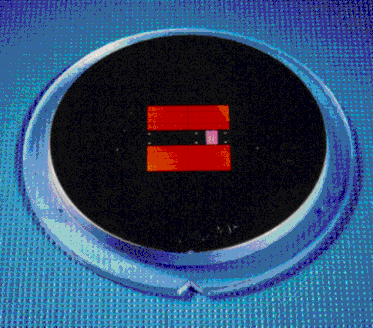 2
Popular membrane materials
Beryllium (Z=4): best transmission, thick sheets possible, good thermal conductivity
but: toxic, no optical transparency, expensive.
Rigid graphite (Z=6): acceptable transmission, thick sheets possible, good thermal conductivity, cheap.
but: poor surface roughness and no optical transparency (difficult for alignment).
Diamond (Z=6): acceptable transmission, good thermal conductivity, optical transparency
but: free-standing in bigger format critical, expensive.
Silicon based (Si, SiC, Si3N4 Z=14): acceptable transmission, optical transparency, established MEMS material
but: thin membrane, poor cooling properties, fragile
Titanium (Z=22): acceptable transmission
but: thin membrane, poor cooling properties, no optical transparency
Lower Zhigher transmission
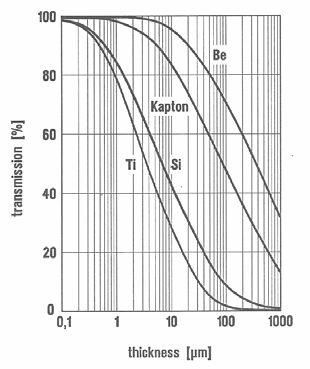 Kapton is polyimide
3
X-ray mask: absorber (high Z material Au, W, Ta)
Transmission through Au of different thickness
Linear absorption coefficient of Au (1/m)
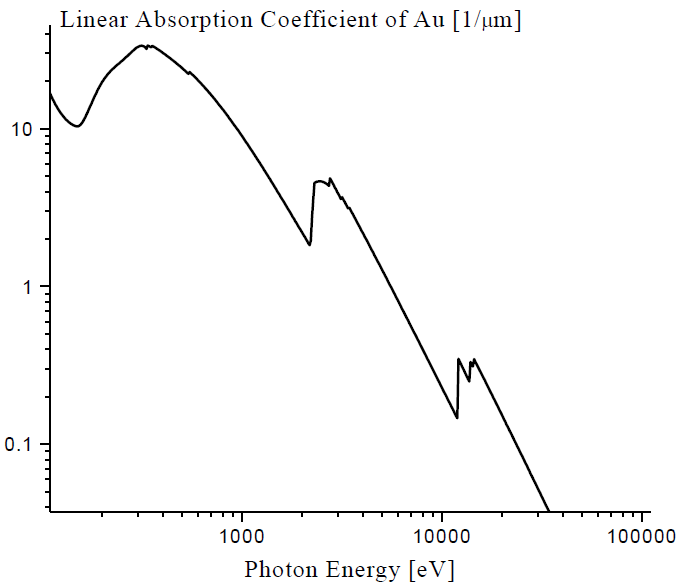 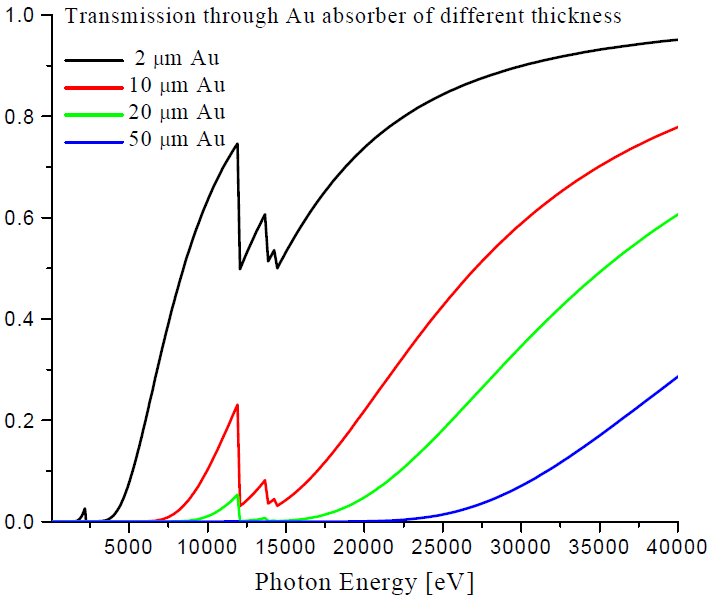 2m
10m
20m
50m
1.24Å
E.g. for 10kV, need Au >10m thick for <10% transmission, can be done by Au electroplating, yet difficult to have high resolution (<<1m).
4
Various x-ray masks: Ti and Si “membrane”
X-ray mask – Ti thin film membrane
X-ray mask – silicon substrate
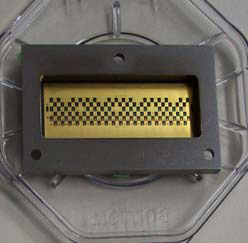 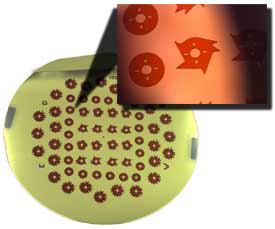 Pattern area (6.5 x 2.5 cm2)
Ti mask: FZK IMT
100μm thick Si wafer, 30μm of Au absorber
Thick Au is needed to prevent exposure in blocked area when using thick (mm) resist for high aspect ratio resist structure. Thick resist requires short wavelength (less absorption in resist and Au) and high dose in order to fully expose resist bottom.
5
Various x-ray masks: graphite “membrane”
Advantages of graphite based x-ray mask:
Low cost mask membrane
Simple fabrication process
Larger pattern area and thicker gold absorber
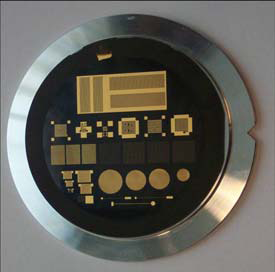 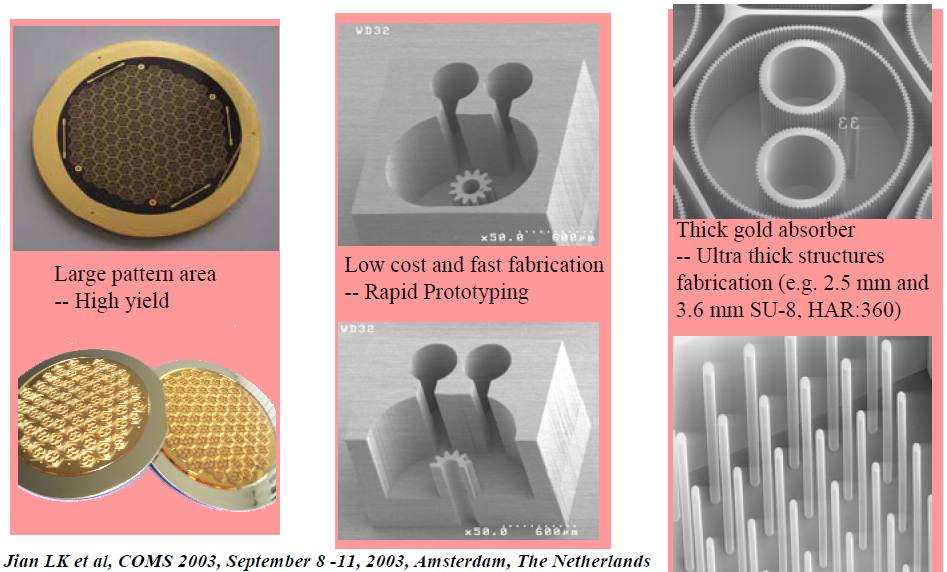 200μm thick graphite wafer, 20μm of Au absorber.
Limitations and Issues:
Poor adhesion due to porosity of C membrane.
Feature sizes limited to 8μm.
Striations on sidewalls.
6
Patterning absorber: large features by photolithography
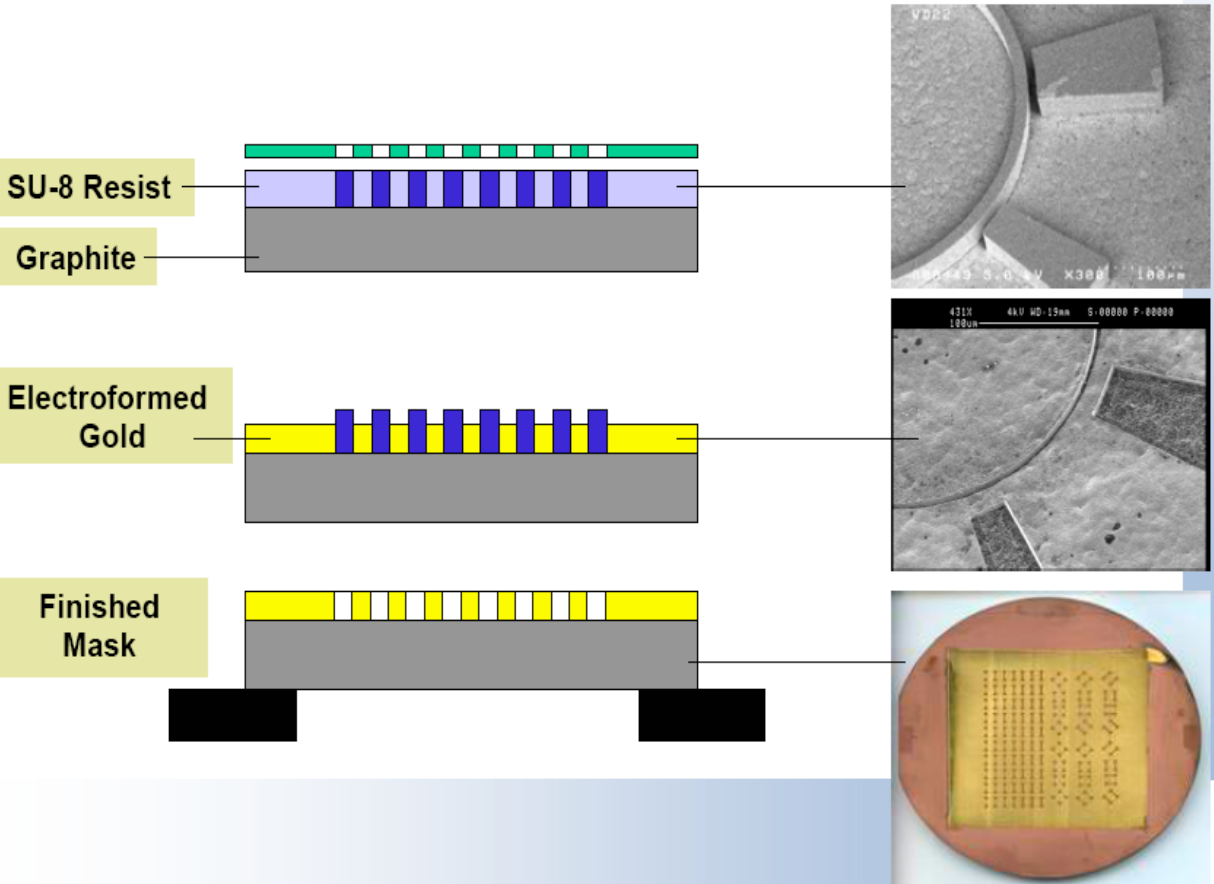 Example: use SU-8 as photo-resist (negative tone)
7
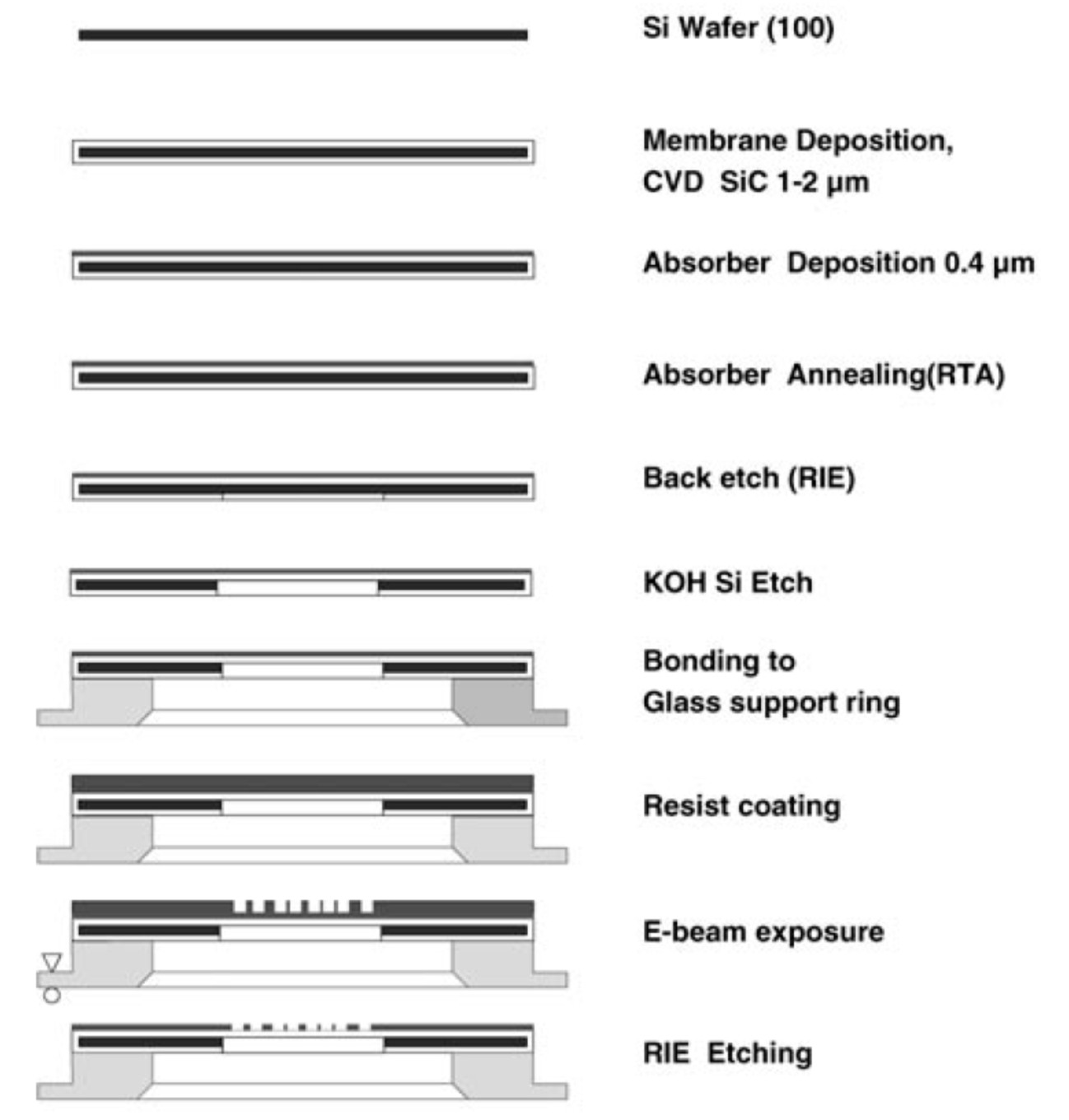 Patterning absorber: high resolution fine features by e-beam lithography
For high resolution, longer wavelength (higher absorption) is desirable, to allow thin absorber and thin membrane/resist.
RIE Au? Perhaps W of Ta
8
Cerrina, J Phys D, 2000
Example: use SU-8 as membrane material (NOT as resist)
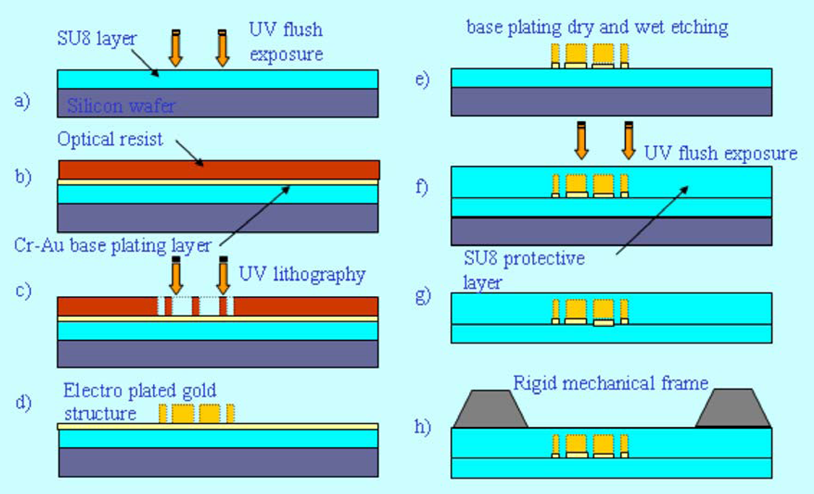 to cure SU-8
SU-8 advantages: high transmission for x-ray, optically transparent for alignment, chemically extremely stable when cross-linked (by UV flush exposure), resistant to intense x-ray,  large active area, compatible with standard fabrication process, smooth and flat.
9
[Speaker Notes: It is hard to say that SU-8 is better than Kapton (polyimide) that also has many desirable properties.]
X-ray lithography (XRL)
Overview and resolution limit.
X-ray source ( electron impact and synchrotron radiation).
X-ray absorption and scattering.
X-ray lithography resist (PMMA and SU-8).
X-ray lithography mask (absorber on membrane).
LIGA process (for high aspect ratio metal structure).
Zone plate for x-ray focusing and x-ray microscopy.
10
LIGA: introduction
LIGA: LIthographie Galvanik Abformung. (German name)
It is a fabrication process for high aspect ratio (height/width) microstructures consisting of three major process steps.
X-ray lithography (LI=lithographie) to generate primary microstructures. Nowadays similar process but using other lithographies is also called LIGA.
Electroplating (G=Galvanik) to produce molds in metals such as Ni.
Molding (A=Abformung) using the metal mold to batch produce secondary microstructures in polymers, metals, ceramics…
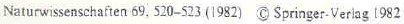 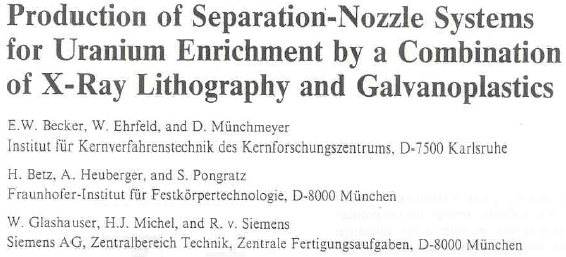 First publication on LIGA appeared in 1982.
Today, more and more prototypes are fabricated by LIGA.
Some LIGA companies have been founded to provide professional services to users
11
LIGA process flow
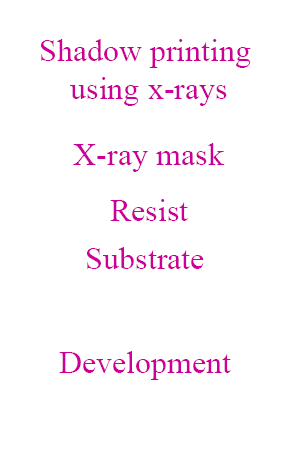 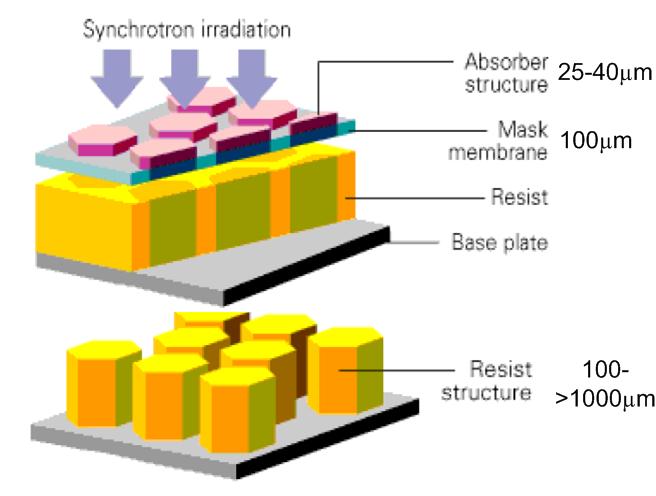 12
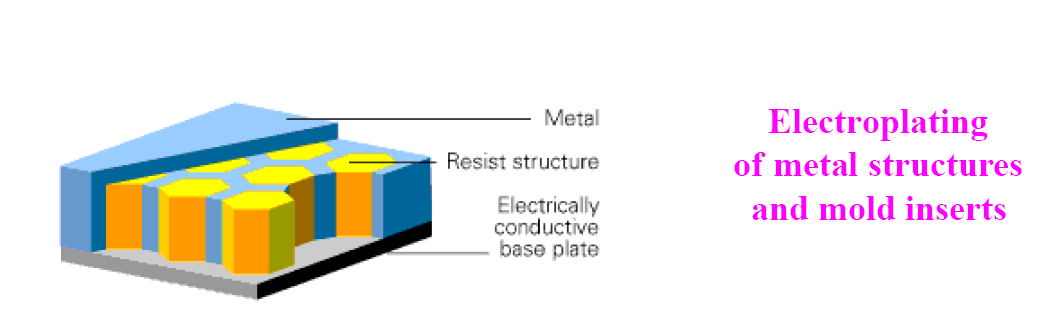 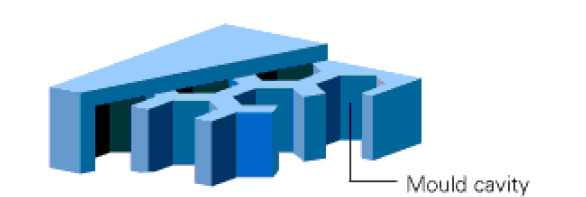 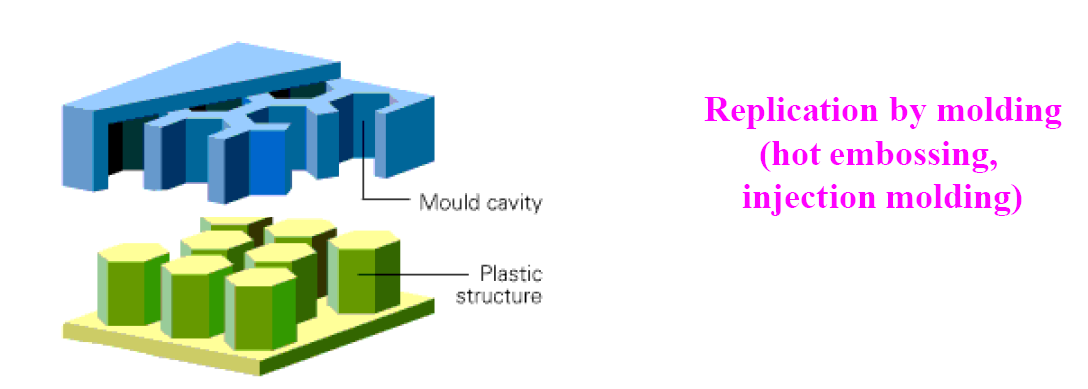 13
Why is LIGA interesting
Very high aspect ratio (height : width > 100 : 1) structures can be achieved.
Have more material selectivity in final products (metal, polymer or even ceramics).
Vertical and better surface roughness in sidewall 
Vertical sidewall slope < 1μm/mm
Surface roughness <30-50nm (peak to valley)
It can be applied in both MEMS and traditional precision manufacturing.
Patterning accuracy – DXRL (deep XRL, few Å)
Patterning accuracy – UDXRL
(ultra-deep x-ray lithography, <1Å)
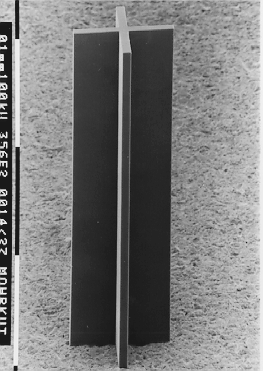 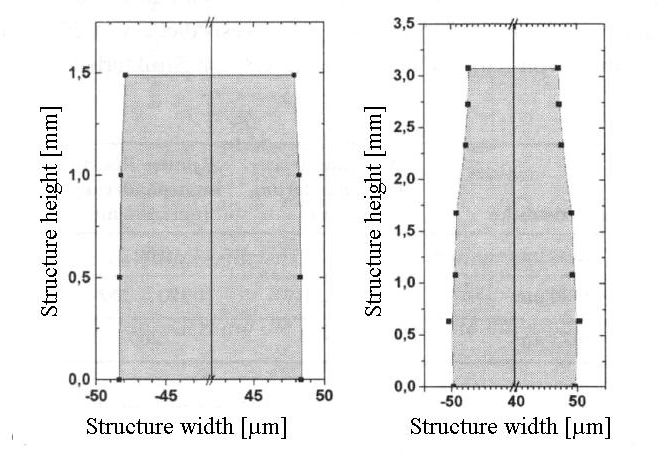 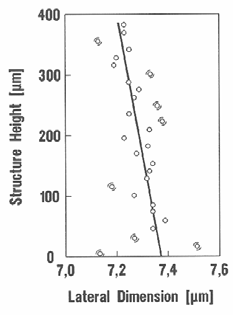 14
Ph.D. Thesis Jürgen Mohr, IMT/FZK, 1987
Ph.D. Thesis Sven Achenbach, IMT/FZK, 2000
Example: different stages of micro-nozzle fabrication by LIGA
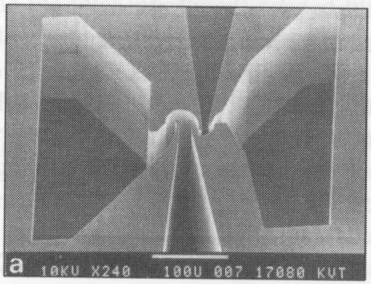 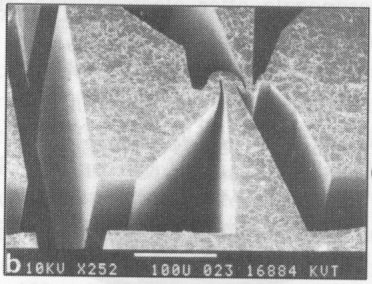 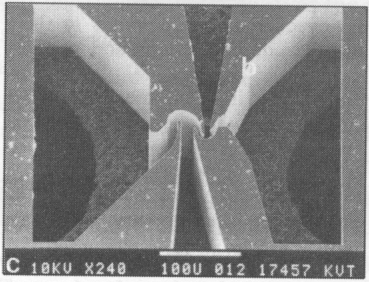 PMMA mold by x-ray  lithography.
Nickel structure by electroplating.
Plastic replication by molding using the Ni mold.
15
Typical LIGA mask
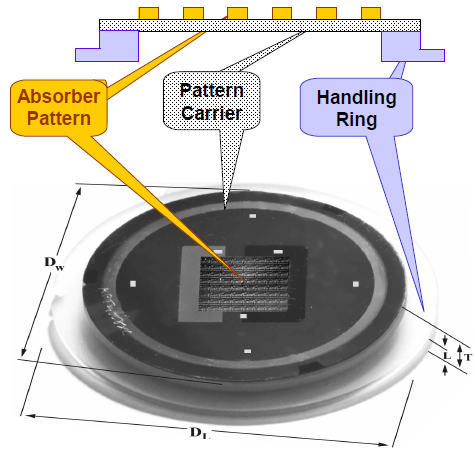 NIST Standard MEMS X-Ray Mask
DL=Dw=100mm, T=7mm, L=3mm,
patterned area up to 80mm
To expose very thick resist (>100m), the resist material must have low absorption, so deep x-ray with <1Å is desired.
Absorption in membrane and absorber is also lower, making thick (thus robust) membrane feasible, but also necessitating thick Au (>10m).
16
[Speaker Notes: NIST: National Institute of Standards and Technology]
Thick resist application for LIGA
Solvent bonding of a PMMA disk on a Si
wafer (may have a thin PMMA glue layer)
Casting and curing
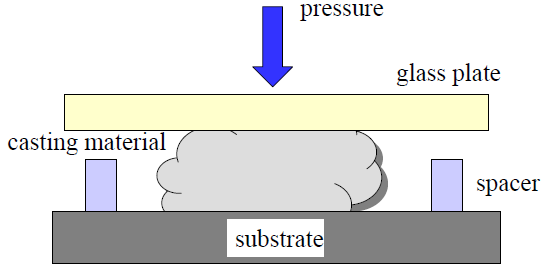 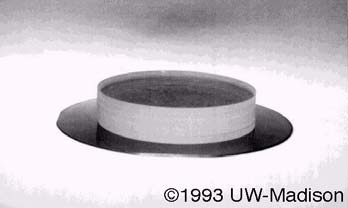 Cast pre-polymer material consisting of PMMA/MMA viscose syrup + initiator (BPO, DMA).
Polymerize it by UV (or thermal?) curing, which causes shrinkage and stress, thus limited to 200μm height.
Low stress, well-defined material properties (Mw, uniformity…)
Fly cutting to desired height necessary
Potential for mass production
Other methods:
Casting, pour PMMA to substrate and let the flowability and surface tension of liquid PMMA set to a uniform coating thickness. Need to bake carefully to drive away the solvent, otherwise high stress builds up during baking.
Multiple spin coating, limited to 150m.
17
LIGA problems
X-ray source (synchrotron radiation) very expensive.
Long time exposure and develop. But SU-8 is >100 faster than  PMMA.
Other competing technology are rapidly catching up: LIGA-like  process using UV lithography with SU-8 resist (see below); deep silicon etching capable of etching through a 0.5mm Si wafer with vertical sidewall.
High aspect ratio SU-8 structures by UV-lithography
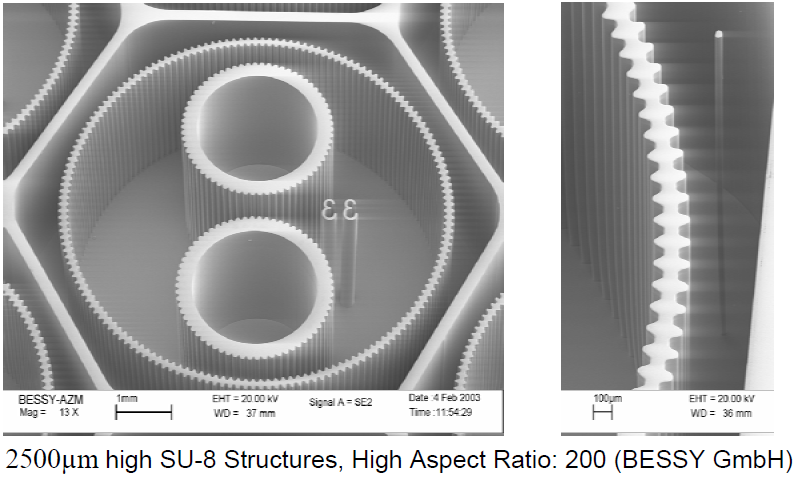 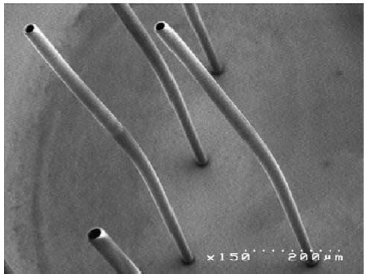 18
Ultra-high aspect ratio UV lithography using SU-8 resist
Transmission spectrum of 1mm-thick unexposed SU-8
Spectrum of the Oriel UV station at 200W output.
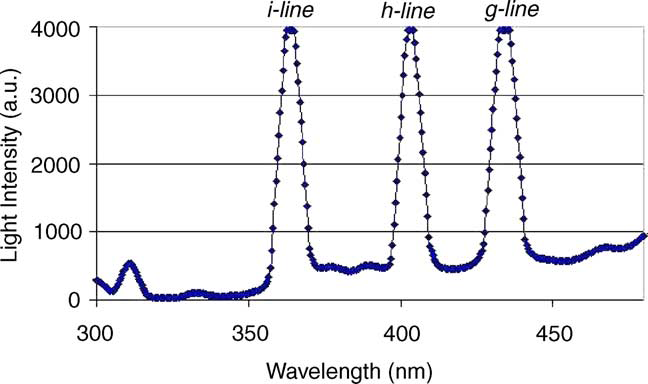 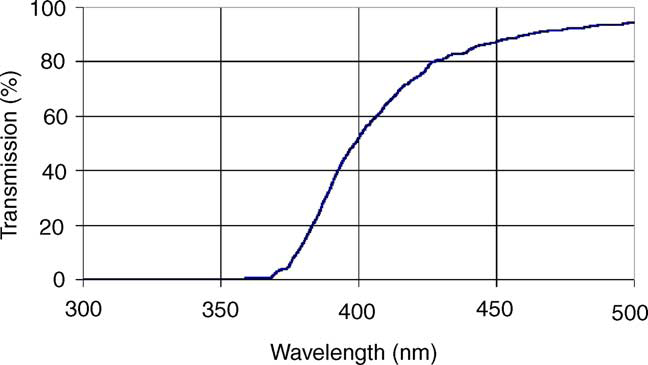 Low absorption gives better dose uniformity throughout the resist thickness that is important for high aspect ratio. (but this means long exposure time) 
But SU-8 has relatively high absorption at i-line.
Thick PMMA filter is used to remove i-line.
Gap compensation using suggested optical index matching solution can further improve the aspect ratio.
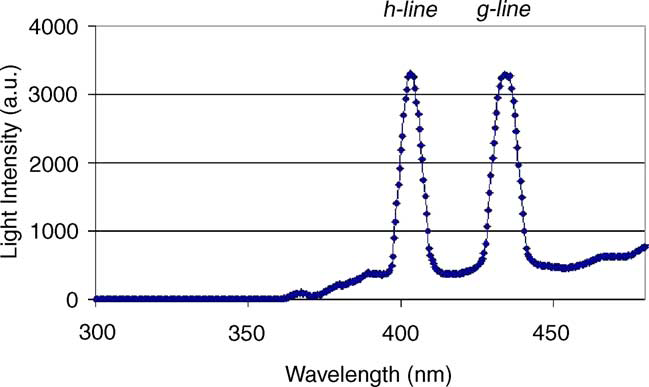 Spectrum after filtered using 4.538 mm-thick PMMA plate.
19
Ultra-high aspect ratio UV lithography using SU-8: results
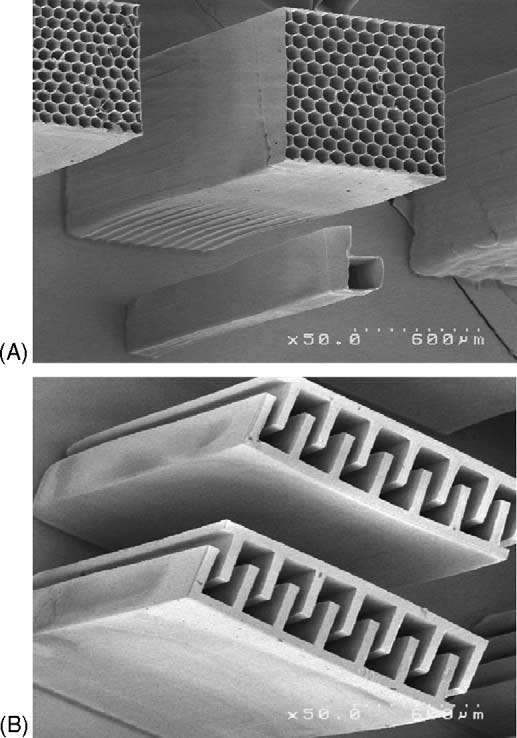 (A) SEM image of honeycomb structures with designed sidewall width of 6m and a height of 2000m. The micro-feature next to the honeycombs is an Arabic number “6” with designed width of 7m and a height of 2000m. (aspect ratio 2000:7 )

(B) Micro-comb structures with designed thickness of 40m and height of 2000m.
“A numerical and experimental study on gap compensation and wavelength selection in UV-lithography of ultra-high aspect ratio SU-8 microstructures”, Wang, Sensors and Actuators B, 2005.
20
[Speaker Notes: Paper from Louisiana State University, where synchrotron radiation including LIGA is the most important research area. However, recently they began to shift to SU-8 photolithography with a goal to achieve similar result without using x-ray lithography.]
Why optical lithography can have high resolution (7m) in so thick resist (2000 m)?
The SU-8 resist profile after development should be wider at the bottom (by x).
But the bottom is less exposed due to absorption of x-ray.
Less exposure means faster development rate, so bottom can be actually narrower.
A well balance between the two trends can lead to a vertical sidewall for very high aspect ratio structure.
In addition, here the pattern is isolated. There is no physical limit of feature size for isolated pattern. For dense grating pattern, the HP (half pitch) will be limited by the R.
g
Resist (SU-8)
t
g: gap
t: thickness
x
(R)
21
Applications of LIGA: MEMS
LIGA Acceleration Sensor
PMMA structure
Ni - structures 120 μm high
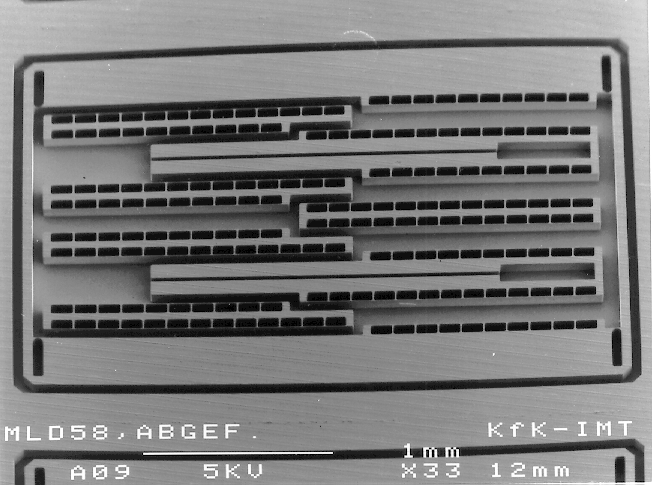 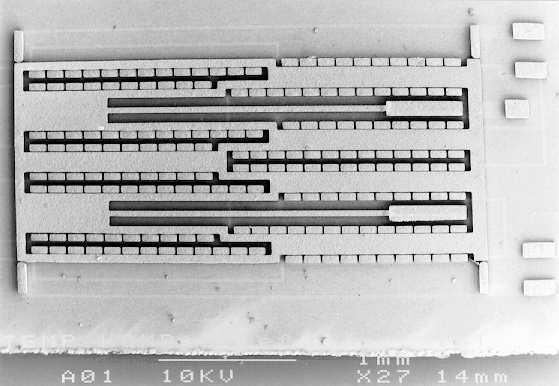 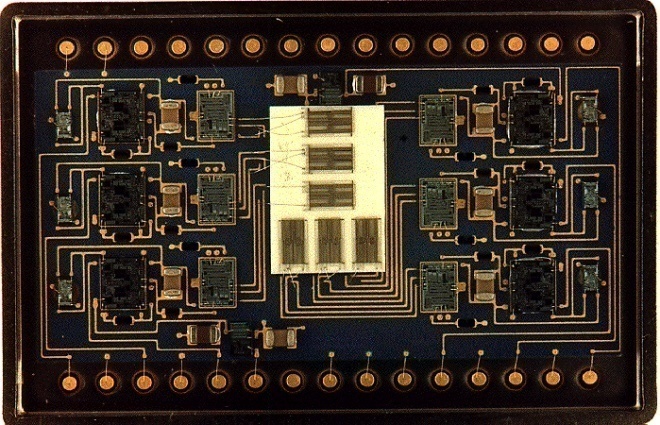 Detail
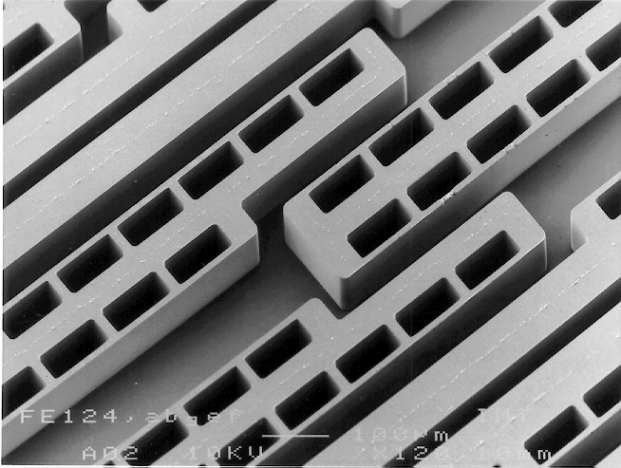 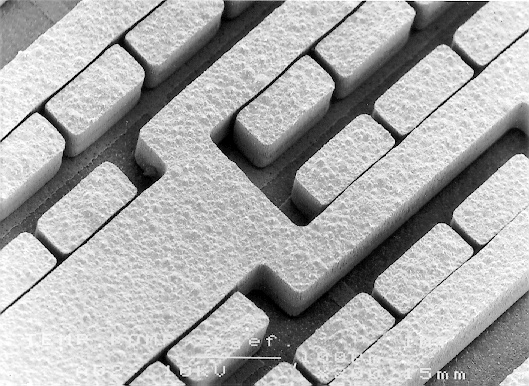 Redundant Sensor System
22
MEMS: Micro-electro-mechanical systems
Applications of LIGA
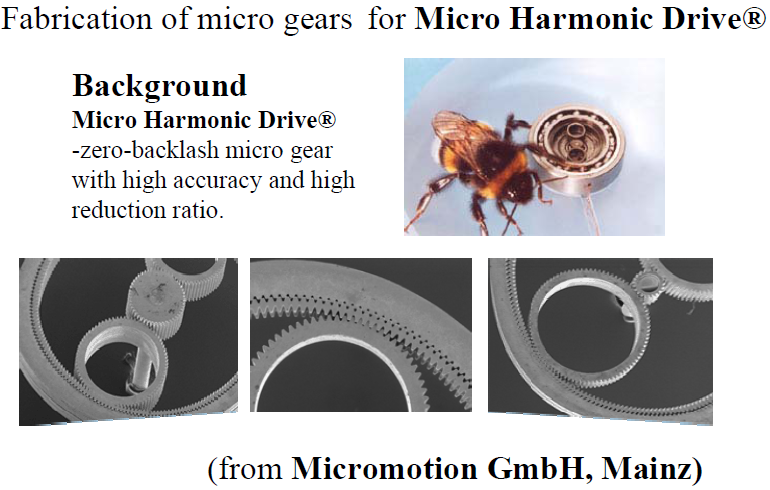 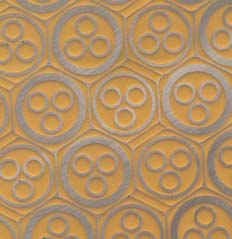 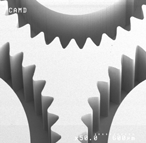 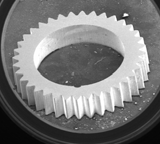 Left: SU-8 micro-gears
Right: Ni micro-gears
23
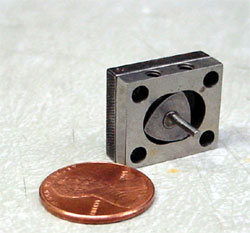 Applications of LIGA
Mini-engine: world's smallest
rotary internal combustion engine.
(UC Berkeley photo)
Fabrication of micro-engine housing
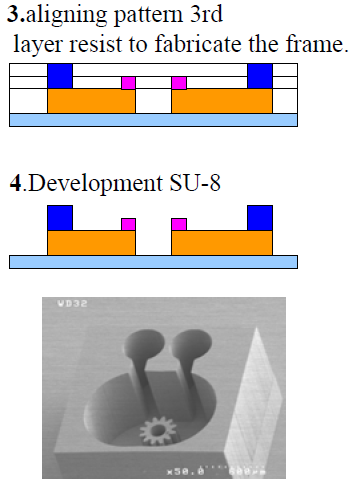 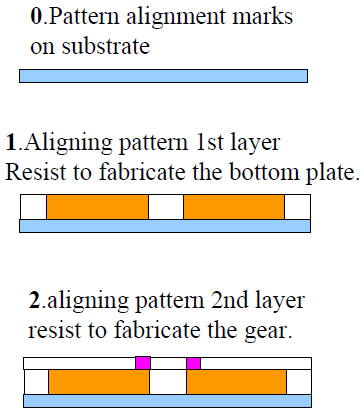 24
Applications of LIGA
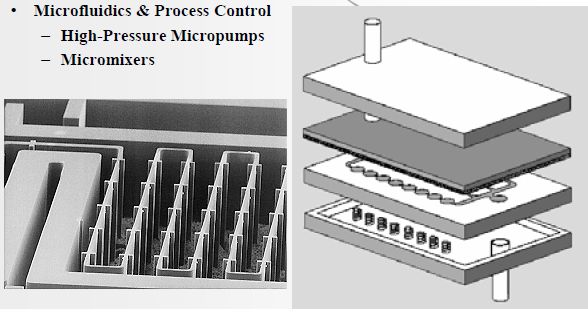 3D springs
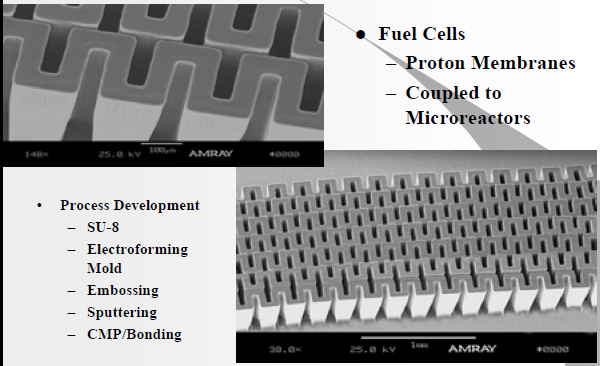 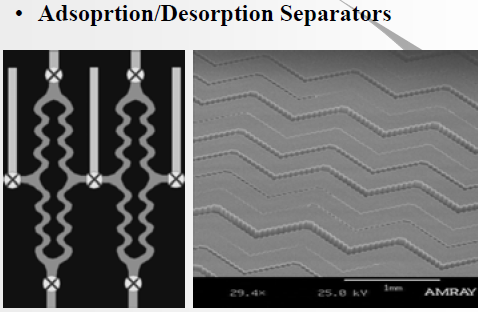 3D springs
25
3D structure fabrication by LIGA
(using multiple exposures with rotation)
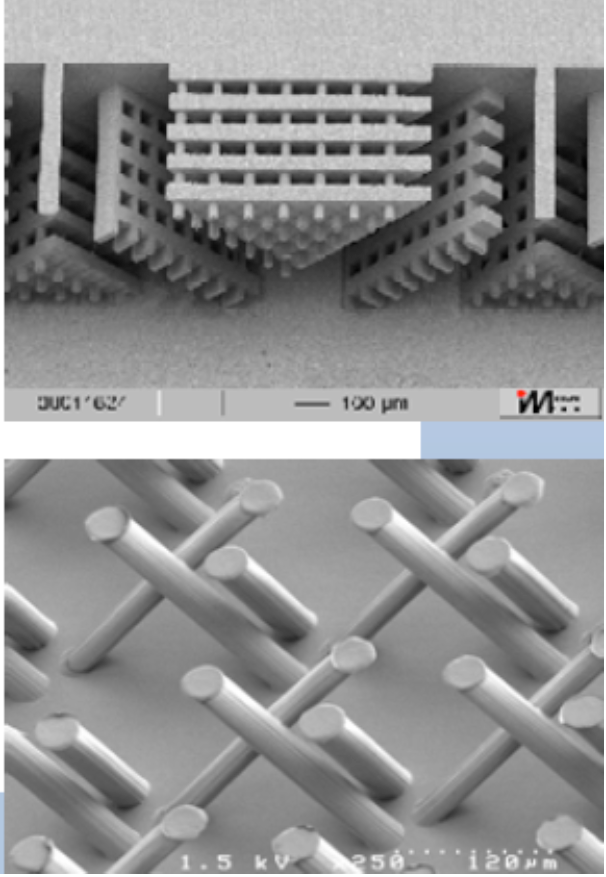 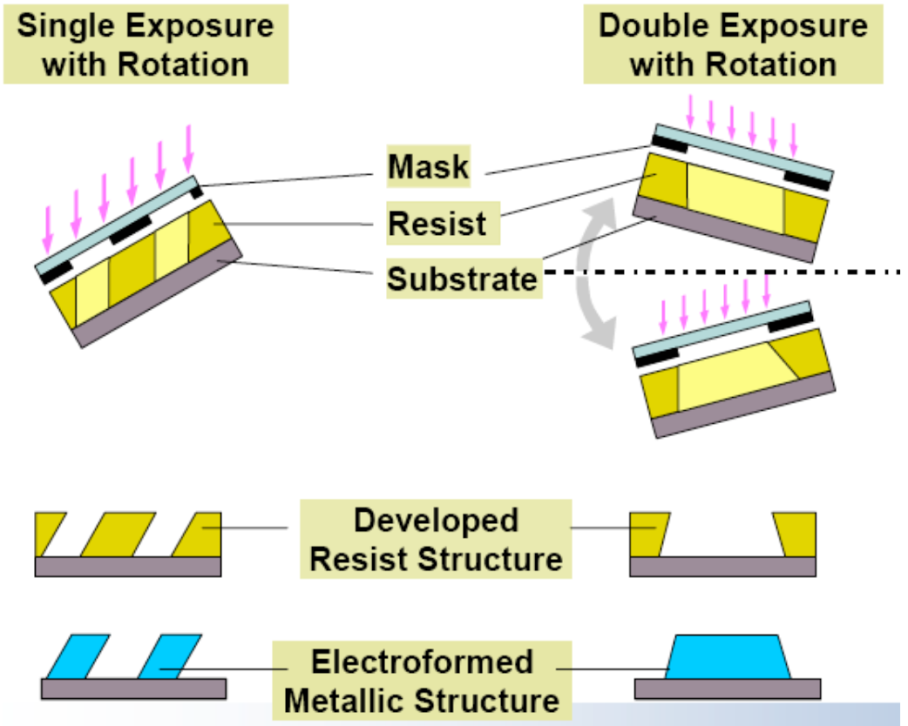 26
3D structure fabrication by LIGA
(using multiple lithographies with alignment)
Spin the thinnest layer of SU-8, exposure and development
Repeat with the second thinnest layer with alignment with the under-layer.
Repeat with the third layer…
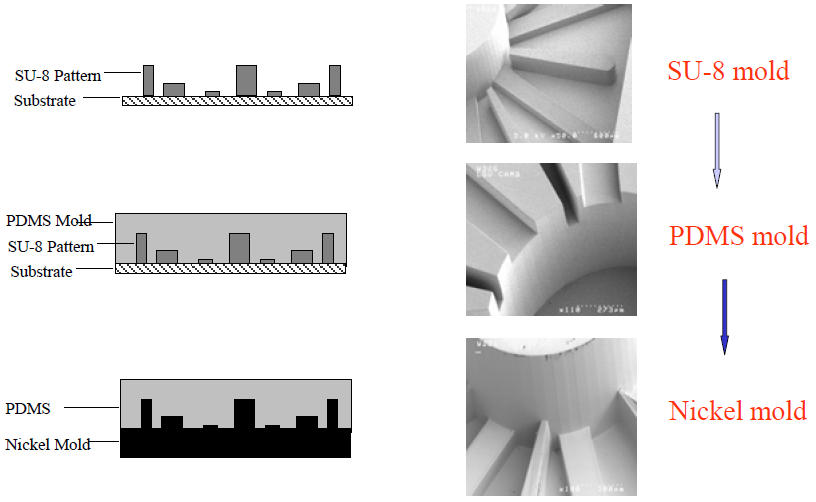 27
3D structure fabrication by LIGA
(using PMMA and SU-8 stack)
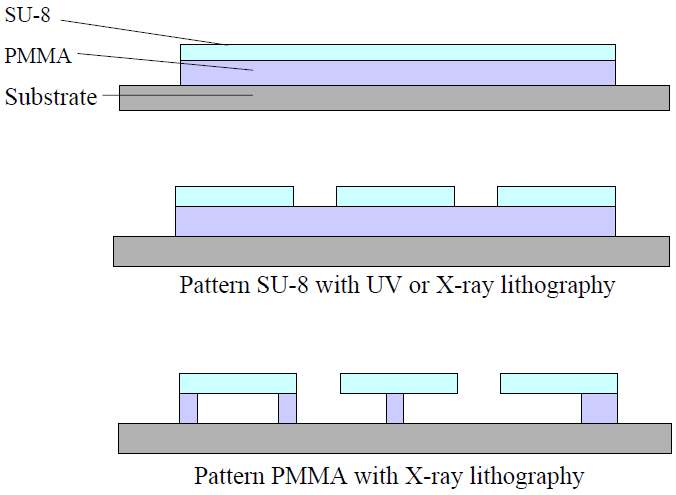 PMMA won’t be exposed at doses sufficient for exposing SU-8
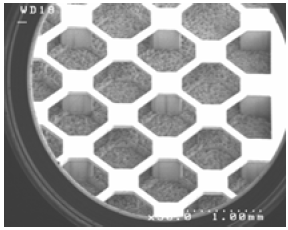 Here SU-8 is already cross-linked, thus won’t be affected by further exposure to x-ray.
28
X-ray lithography (XRL)
Overview and resolution limit.
X-ray source ( electron impact and synchrotron radiation).
X-ray absorption and scattering.
X-ray lithography resist (PMMA and SU-8).
X-ray lithography mask (absorber on membrane).
LIGA process (for high aspect ratio metal structure).
Zone plate for x-ray focusing and x-ray microscopy.
29
How zone-plate works
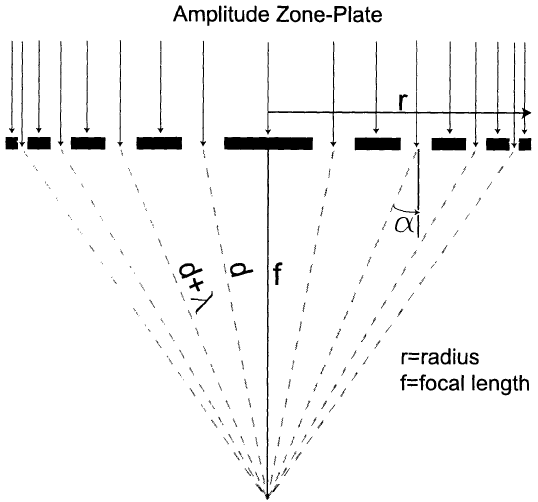 Maximum light intensity at the focal  point if the light from each non-blocked zone interfere constructively.
Zone 1         2              3               4              5               6              7               8
30
Fresnel lenses (zone plates): overview
There is only reflection optics for soft x-ray and no optics for hard x-ray.
Zone plate is the only option for focusing and imaging in this wavelength range.
Number of zones is up to 10000-20000, materials – Au, Pt and other heavy metals.
Width of the outmost zone (i.e. spatial resolution) can be as small as 15nm, and the radius of zone plates is up to 2mm.
Most zone plate is fabricated by e-beam lithography, followed by electroplating of heavy metals into the trenches in resist, with aspect ratio limited to about 1:10.
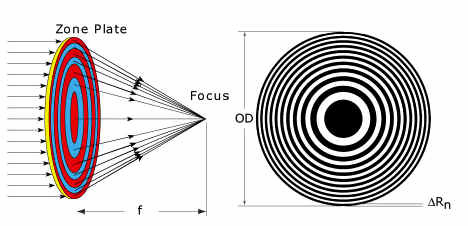 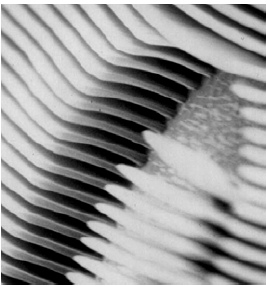 High aspect ratio metal pattern by EBL and electroplating
Zone-plate schematic.
31
[Speaker Notes: Sometimes Si can be etched to have the same zone plate effect, very different from metal zone plates, no blocking zones, but each other zone is shifted by 180 degree, similar to the phase-shift mask.]
Zone-plate equations
The area between r1 and r2 is transparent, that between r2 and r3 is blocked, that between r3 and r4 is transparent…
Here we assume r1 is such that the distance from r1 to focal point is f+/2.
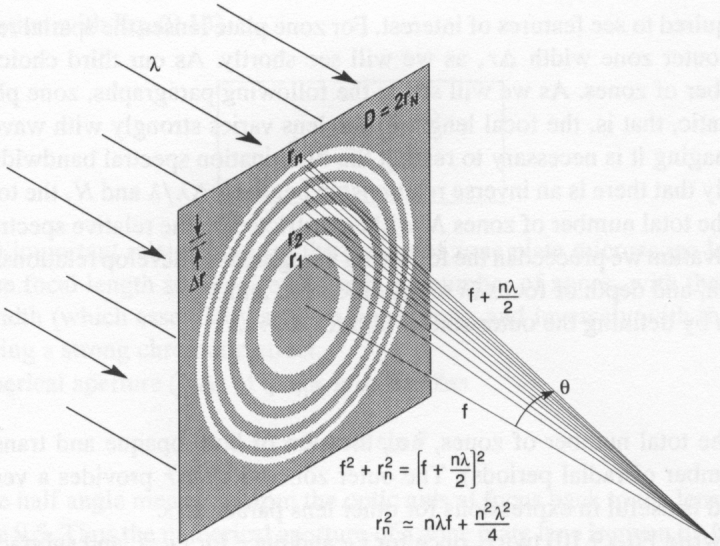 n=1, 2, 3……N
Assume N<<f
D2rN
r: outermost zone width
R: resolution
Those equations are good for the case of N<<f, which is equivalent to small NA.
NA is always small for hard x-ray, but less so for soft x-ray zone plates.
The area of each zone is (rn2-rn-12)=f=constant, so each zone contributes equally to the intensity at focal point.
32
Zone-plate is indeed a lens
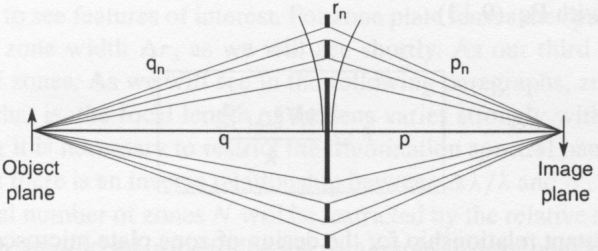 We know that for a regular optical lens, the equation is



Therefore, a zone plate is  like a lens, with magnification equal to p/q.
independent of n for rn=(nf)1/2, which is the same as before.
33
David Attwood, “Soft x-rays and extreme ultraviolet radiation”, Cambridge University Press.
Higher order focusing
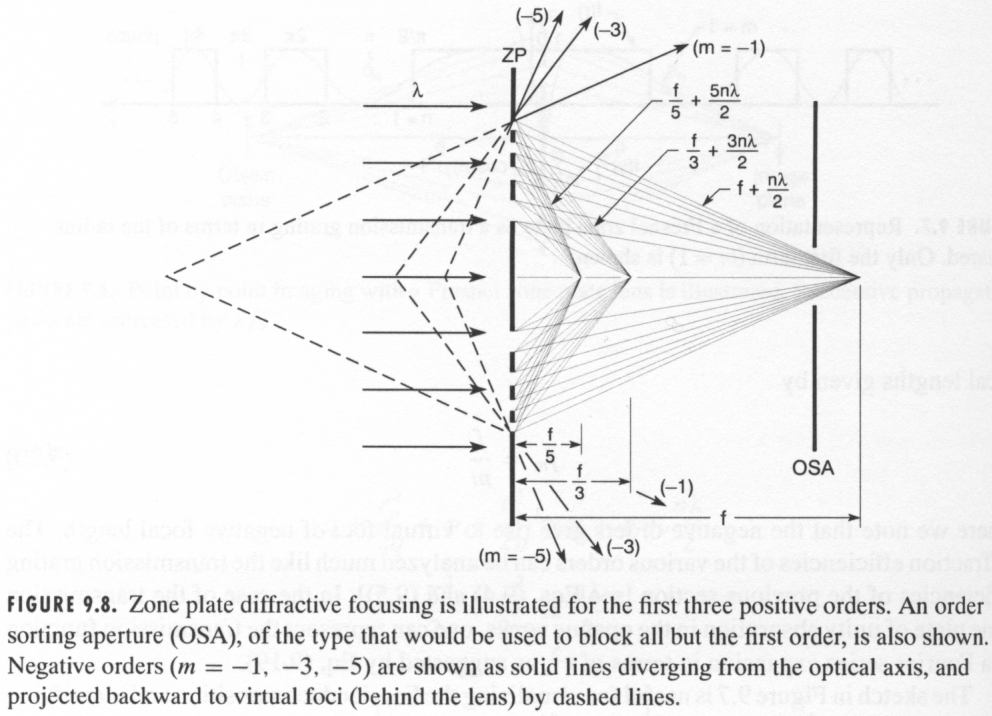 Now within each zone, the optical path to the new focal point (=f/m) changes by m/2, m=1, 3, 5… (cancel out each other so no focus when m is even)
Zone 1         2              3               4              5               6              7               8
Third order
m=3
Zone 1 and zone 2 cancel out each other, net contribution only comes from zone 3, so 1/9 weaker focal point than first order (i.e. m=1).
34
Zone plate fabrication
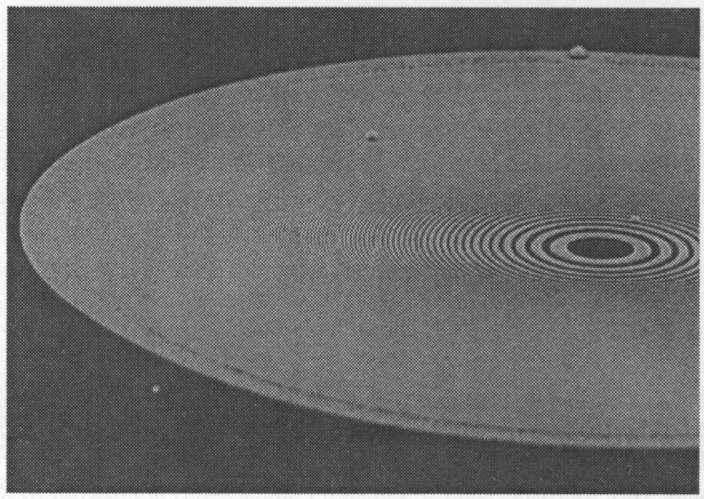 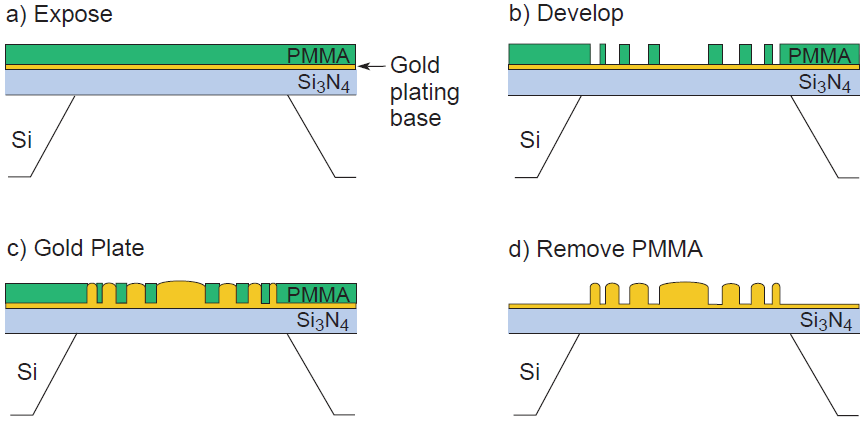 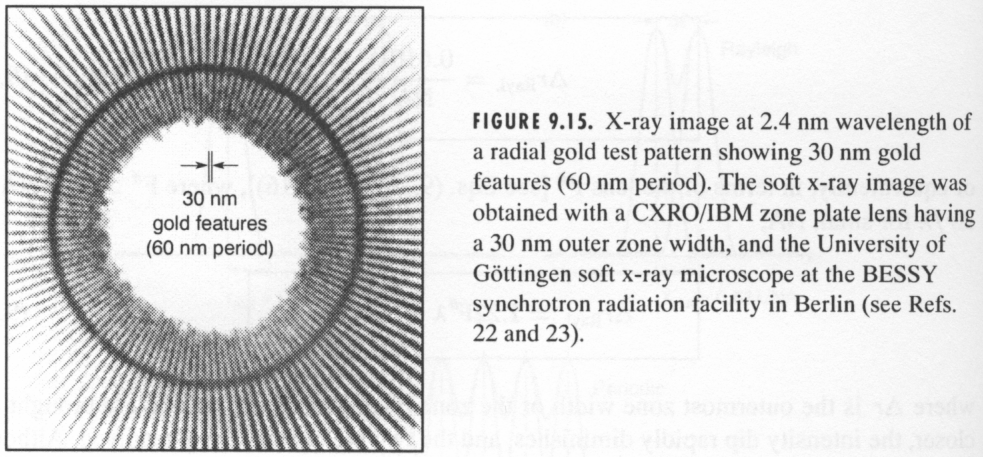 Zone plate with 100nm-thick gold with a 30nm outer zone width and 300 zones. It is used to form the image on the right side with 30nm resolution.
35
Focusing x-ray: zone plate array lithography
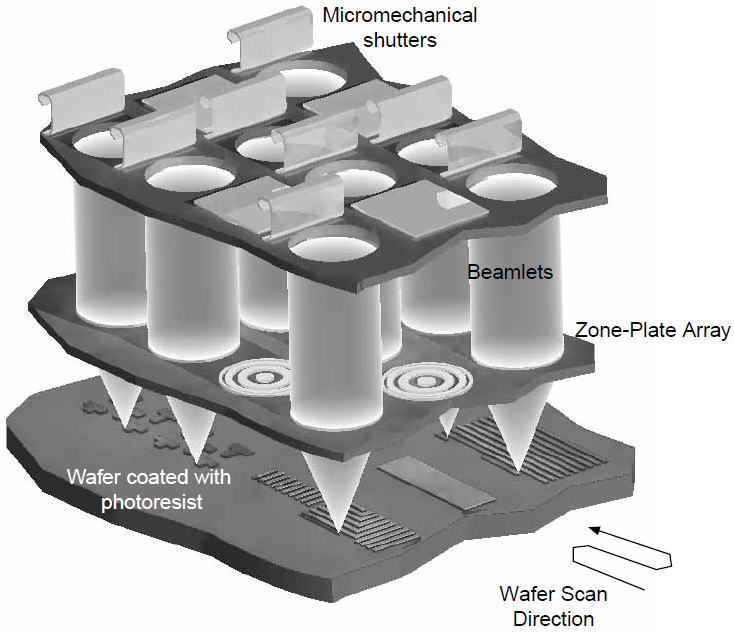 It seems that  only MIT, where x-ray lithography is invented, is still working on this topic. Now a hot research area is x-ray imaging using zone-plate optics.
36
Other application of zone plate: x-ray (including soft x-ray, i.e. EUV) microscopy
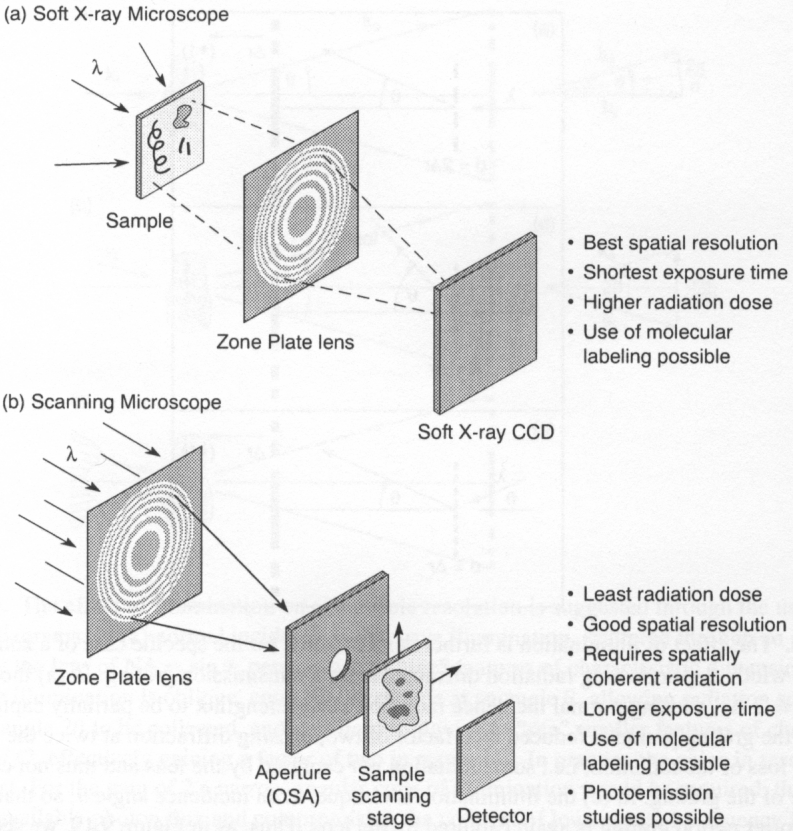 37
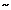 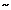 X-ray imaging - highest resolution achieved
This microscope covers a spectral range of 250eV (5nm) to 1.8keV (0.7 nm), so that primary K and L atomic resonances of elements such as C, N, O, Al, Ti, Fe, Co and Ni can be probed.
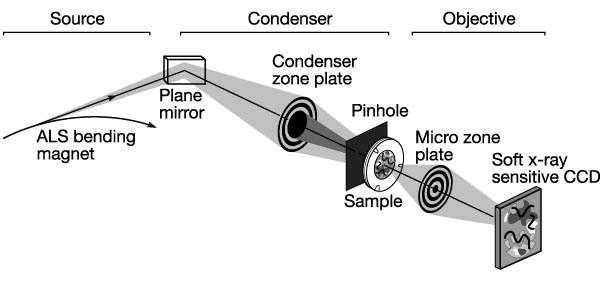 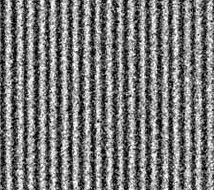 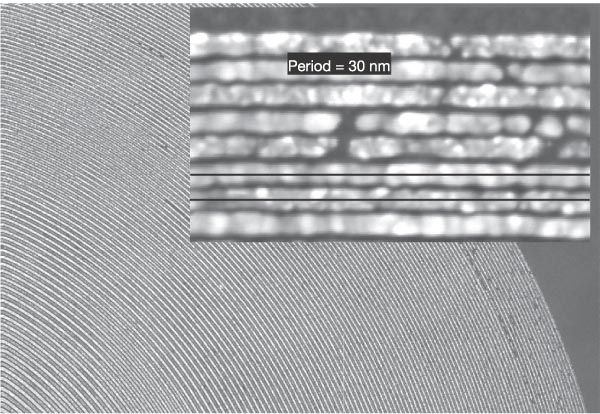 Best spatial resolution achieved: 15nm lines. Sub-10nm is on the way.
Outer zone-width=15nm, Au is 80nm thick.
Zone plate fabrication is the most challenging task for x-ray microscopy
38
W. Chao, ... David Attwood, “Soft X-ray microscopy at a spatial resolution better than 15 nm”, Nature 435, 1210-1213 (2005).
Application in bio-imaging
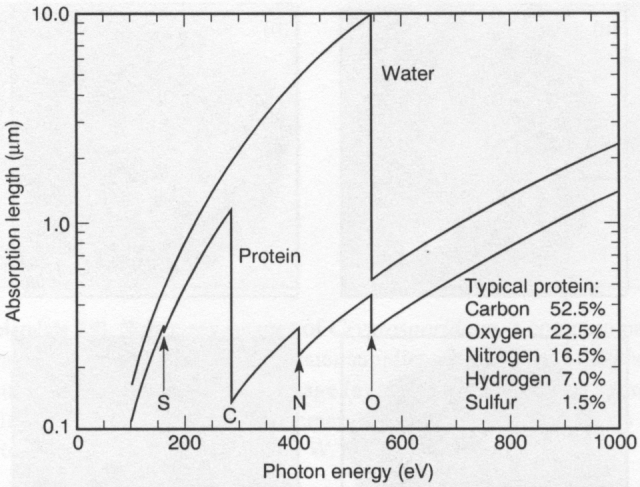 2.3nm
Absorption  length for soft x-rays in water and a generic protein as a function of photon energy.
Natural contrast in the water window, between the carbon and oxygen absorption edges, where the high carbon content protein is absorbing where water is relatively transparent.
Imaging of thicker objects (10m, size of typical mammalian cells) requires operation in the lower  part of the water-window where the transmission is higher, such as =2.4nm from synchrotron radiation or N2 laser-produced plasma.
39
Malaria infected red blood cells
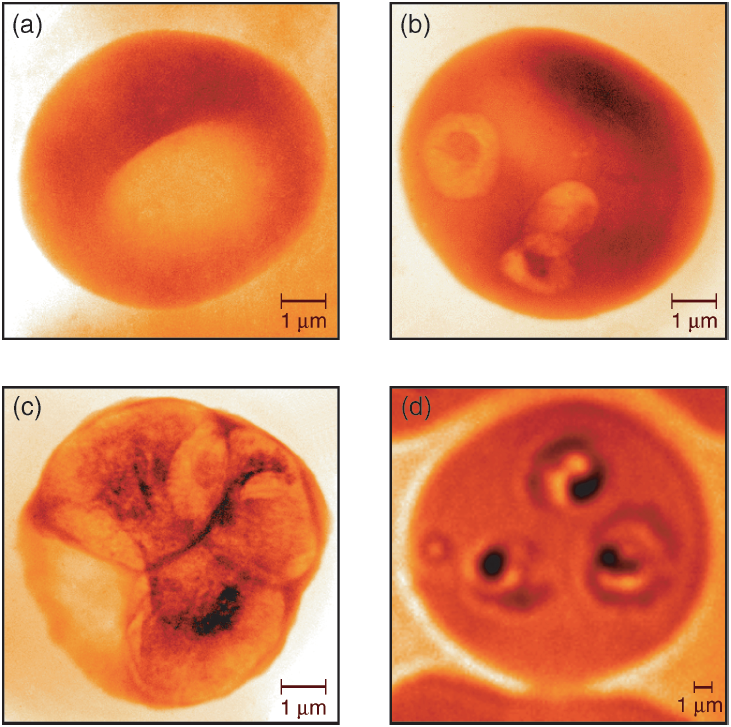 =2.4nm from bending magnet synchrotron radiation at ALS (Berkeley).
Image resolution: 40nm

Uninfected cell
Newly infected cell
36 hours after infection.
Image with visible light microscopy, for comparison.
More photos at:
http://www.cambridge.org/catalogue/catalogue.asp?isbn=9780521029971&ss=res
40
Magowan C. et. al, “Intra-cellular structures of normal and aberrant plasmodium falciparum malaria parasites imaged by soft s-ray microscopy”, PNAS 94, 6222 (1997)
Soft x-ray images of Cryptosporidium
Cryptosporidium is a common parasite found in lakes and rivers, and occasionally in municipal water supplies that may cause death.
Images taken at 2.4nm wavelength
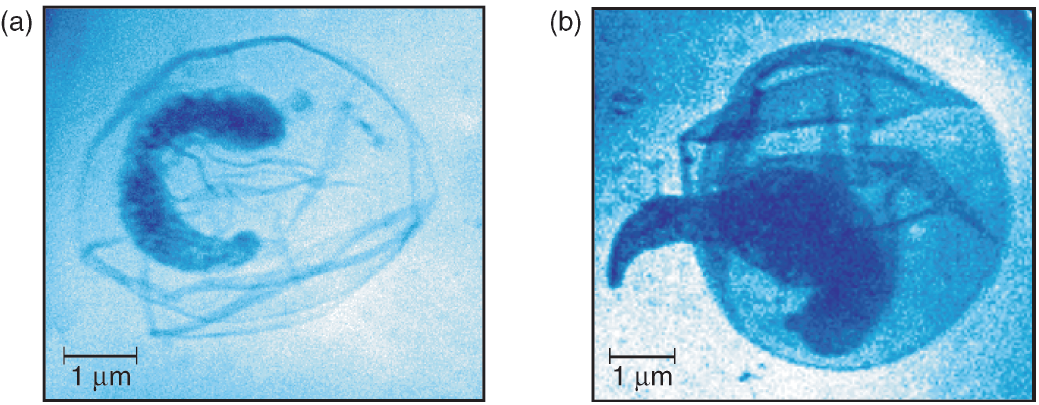 The last of four sporozoites still in its protective oocyst.
A sporozoite emerging from the oocyst
41
Liquid-nitrogen-jet laser-plasma source for compact soft x-ray microscopy
Along with EVU source development, LPP (laser-produced plasma) source is becoming more popular for x-ray imaging, due to its compact size compared to synchrotron radiation.
Hydrogen-like and helium-like nitrogen ions emit strongly at =2.478nm (Ly-) and  =2.879nm (He-), which is in the lower part of the water-window.
Nitrogen is relatively inert, with minimal debris contamination or damage.
Compared to the use of, e.g., ammonium hydroxide as the nitrogen-containing target liquid, the higher nitrogen-content of liquid nitrogen both offers the possibility to generate single-element emission and more effective conversion from laser energy to useful x-ray flux.
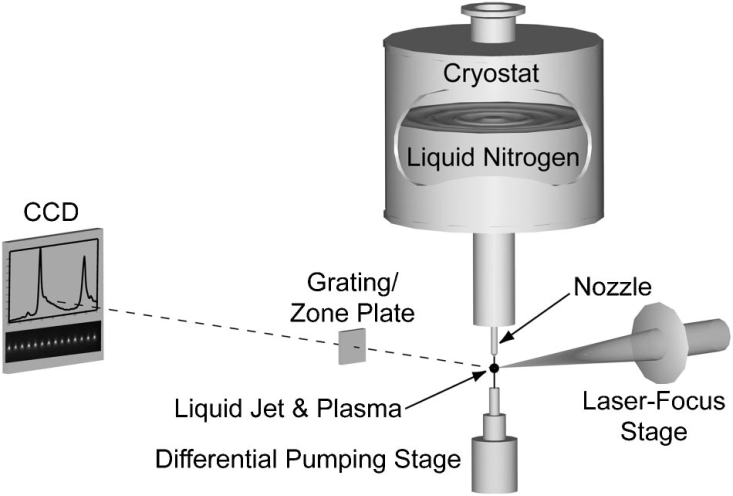 42
Jansson, “Liquid-nitrogen-jet laser-plasma source for compact soft x-ray microscopy”, Review of scientific instruments 76, 043503 (2005).